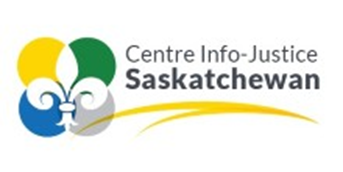 Active Offer of Justice Services in French
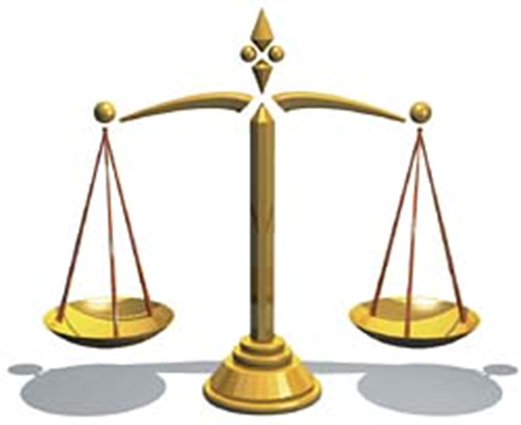 Organizational Leadership
Organizational leaders put in place mechanisms and processes as part of a planned and structured approach to reinforce organizational and operational cohesion around active offer: communication, mobilization, equipping and capacity building.
[Speaker Notes: This webinar is primarily addressed to staff who may serve French-speaking individuals seeking assistance while working in various courts of justice, in police services and in other related services.]
Organizational Leadership
Embracing active offer is a question of organizational leadership:

Intended for managers and staff working in the Saskatchewan court system, from chief justices, to clerks, to officers of the court and administrative staff

Also intended for those working in police forces, in related services and in law offices that could be called on to serve French-speaking people seeking assistance
2
[Speaker Notes: Question: Who is called on to exercise organizational leadership?
Answer:
Addressed to managers working in Saskatchewan’s justice system, from the Ministry of Justice and the chief justices of various courts, to Justice Canada, the Saskatchewan Division of the Canadian Bar Association, the Law Society of Saskatchewan, Court Services, associations of legal professionals, etc. Also addressed to managers working in police services, in related services and in law offices that could be called on to serve French-speaking individuals seeking assistance]
Organizational Leadership
A question of culture
Leaders of an organization can play an important role by setting the tone for a change in organizational culture supportive of active offer

Objectives for organizational leaders: 
Create a positive climate favourable to the implementation of active offer by providing basic information on the rights and responsibilities of all employees in a workplace oriented toward active offer
Be champions of active offer: actively promote the active offer of services in both official languages and provide a good example
3
[Speaker Notes: Question: How can organizational leaders in the field of justice implement the active offer of quality services within their organizations?

Answer: 
Organizational leaders can play an important role by setting the tone for a change in organizational culture supportive of active offer.
First of all, managers exercise leadership by creating a positive climate favourable to the implementation of active offer. For example, by providing basic information on language rights and the responsibility to provide services in both official languages. A first step would be to present the reference framework.

It is also necessary to conduct a situational analysis of the current availability of French-language services, and to identify gaps within the organization. Making the necessary changes in the organization to improve active offer involves putting in place structures, policies, processes and procedures that will ensure the organization can truly and actively offer services in both official languages.

Moreover, managers must serve as accessible role models who promote justice, language rights, linguistic duality and the real equality of official language communities.

These leaders can take many measures to fulfill their responsibilities. The following slides provide some examples.]
Action Items (1)
Engage and mobilize the entire organization around the active offer:
Organize awareness-building sessions for staff on rights and obligations related to active offer (Reference Framework)
Develop a vision of official languages for the organization (Includes articulating an organizational approach to active offer)
Take the necessary measures to ensure the vision is understood across the organization, that it is implemented and that it is followed (Policy)
Create a steering committee responsible for coordinating implementation
4
[Speaker Notes: Where do we start?
Engage and mobilize the entire organization around active offer:
Organize awareness-building sessions for staff on the rights and obligations related to active offer (Reference Framework)
Develop a vision of official languages for the organization 
Take the necessary measures to ensure the vision is understood across the organization and that it followed (Policy)]
Action Items (2)
Perform a situational/gap analysis
Evaluate the organization: 
Verify the visibility and quality of interior and exterior signage in both official languages
Verify the quality of bilingualism on the website
Assess written documents available to the public
Identify gaps in documentation
Assess human resources capable of expressing themselves in both official languages
Verify the allocation of bilingual staff to encourage active offer
Undertake a community survey
5
[Speaker Notes: Perform a situational analysis

Verify the visibility and quality of interior and exterior signage in both official languages
Verify the quality of bilingualism on the website
Assess written documents available to the public
Identify gaps in documentation]
Action Items (3)
Planning for change
What can be implemented right away? In the medium term? Over the long term?
Put in place structures, policies, processes and procedures that promote active offer
Offer training to help existing staff members improve their language skills
Announce training programs related to law and justice offered by community-based institutions
Address gaps in bilingual staffing
6
[Speaker Notes: What can be implemented right away? In the medium term? Over the long term?
Assess human resources capable of expressing themselves in both official languages.
Verify the allocation of bilingual staff to encourage active offer.
Offer training to help existing staff members improve their language skills.
Announce training programs related to law and justice offered by community-based institutions.
Identify gaps in bilingual staffing and adopt an action plan to address these gaps.]
Action Items (4)
Track Progress
Put in place a participatory monitoring mechanism that encourages staff to contribute directly or indirectly to active offer, to identify everyday problems and to find or recommend solutions

Put in place an ongoing assessment mechanism for tracking the quality of service provided to clients

At least annually, perform a situational analysis of the active offer of French-language services by the organization and adopt an improvement plan based on observed results
7
[Speaker Notes: Put in place a participatory monitoring mechanism that encourages staff to contribute directly or indirectly to active offer, to identify everyday problems and to find or recommend solutions. 

Put in place an ongoing assessment mechanism for tracking the quality of service provided to clients.

At least annually, perform a situational analysis of the active offer of French-language services by the organization and adopt an improvement plan based on observed results.]
Action Items (5)
Work Together
Consult and work collaboratively with Francophone communities and their representatives—organizations and institutions
Establish partnerships based on the action plan, available resources and needs
Seek to continuously improve the working environment so it remains conducive to the use of both official languages
8
[Speaker Notes: The Advisory Committee on Francophone Affairs and l’Assemblée communautaire fransaskoise (ACF) have established consensus forums that can facilitate communications with the community and its members.
Consult and work collaboratively with Francophone communities and their representatives – organizations and institutions
Establish partnerships based on the action plan, available resources and needs
Seek to continuously improve the working environment so it remains conducive to the use of both official languages.]
Active offer is a systemic and collective issue
Government
Justice system
Legal professionals
Related services
Community
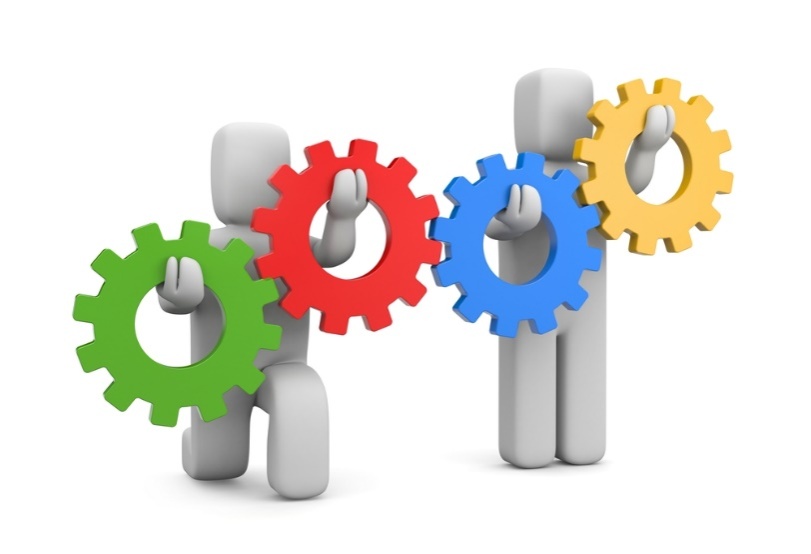 9
[Speaker Notes: Question: Who is ultimately responsible for the active offer of French-language services in the field of justice?
Answer: To achieve success, there really needs to be collaborative leadership from all levels of government. The community must also accept its share of responsibility.
Government
Justice system
Legal professionals
Related services
Community]
Exercising Ethical and Collaborative Leadership at all Levels
Creating favourable conditions—systemic
Putting structures and processes in place—organizational
Building capacity—professional
Stimulating demand—community
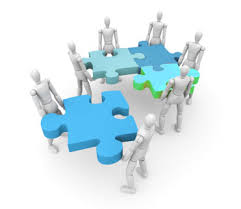 10
[Speaker Notes: Question: What role does each group of actors play?
Answer: We can at least describe the primary functions of each group in efficiently implementing active offer.
Creating favourable conditions – systemic (Prerequisites : situational and gap analysis, needs assessment)
Putting structures and processes in place - organizational
Building capacity - professional
Stimulating demand - community

These four leadership roles are interconnected across the entire system. That is why it is necessary to establish a concerted and coherent action plan for all actors.]
Collaboration Between Multiple Partners
11
[Speaker Notes: Question: How can ethical and collaborative leadership be exercised across the entire system?
Answer:  Leaders must communicate with, raise the awareness of and mobilize partners with regard to the reference framework and a concerted, coherent and comprehensive action plan.]
Results
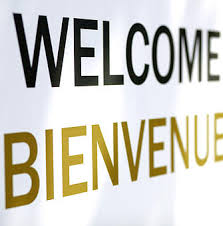 Increase confidence in the justice system

Increase access to justice

Provide better quality services

Enhance and promote linguistic duality in Canada
12
[Speaker Notes: Question: What results will be achieved through the implementation of active offer?

Answer:

Increase confidence in the justice system

Increase access to justice

Provide better quality services

Enhance and promote linguistic duality in Canada]
In a nutshell
Active offer of French-language justice services is:
A question of legitimacy, respect, equity and quality. It is therefore a question of ethics
A collective and systemic issue
A question of systemic, organizational, professional and community leadership


Active offer requires exercising collaborative and ethical leadership!
13
[Speaker Notes: Let me see if I have understood correctly:

The active offer of justice services in French is:

A question of legitimacy, respect, equity and quality. It is therefore a question of ethics
A collective and systemic issue
A question of systemic, organizational, professional and community leadership


Active offer requires exercising collaborative and ethical leadership!]
Centre Info-Justice
Government agencies and judicial authorities
Community
Francophone and Anglophone legal professionals
14
[Speaker Notes: The AJEFS’s Centre Info-Justice Saskatchewan can and wants to help you!]
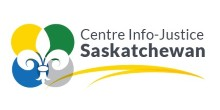 Support to the justice system
Information, facilitation
Implementation support
Equipping staff who provide services to encourage and facilitate the active offer of French-language justice services in Saskatchewan
Services to the Francophone community
Information, outreach and referral of French-speaking individuals to French-language services and resources
Legal resources in French
15
[Speaker Notes: By providing information, resources  and facilitation services throughout the implementation process.]
Thank You!
Questions, comments or suggestions?
		



1440—9th Avenue North, Suite 219 Regina, Saskatchewan  S4R 8B1Telephone: 306 924-8543  |  1 855-924-8543

saskinfojustice.ca 
																														         Copyright AJEFS 2019
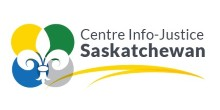 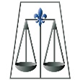 16
[Speaker Notes: If you have any questions, comments or suggestions, please get in touch with the AJEFS’s Centre Info-Justice. Contact information is on the screen.]